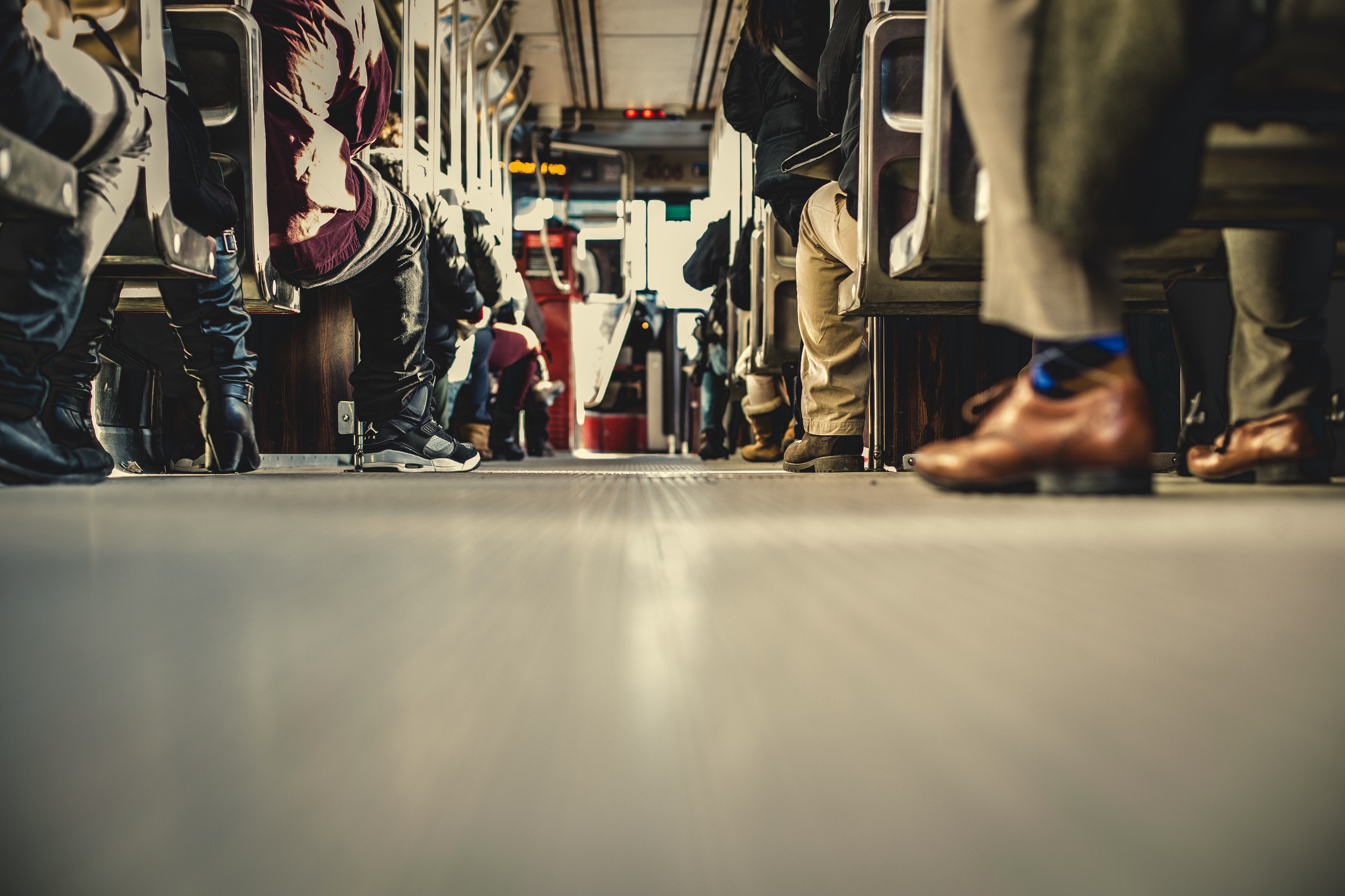 2 Tim 1:6-7
Deel 2: ‘n Gees van krag, liefde, en selfbeheersing
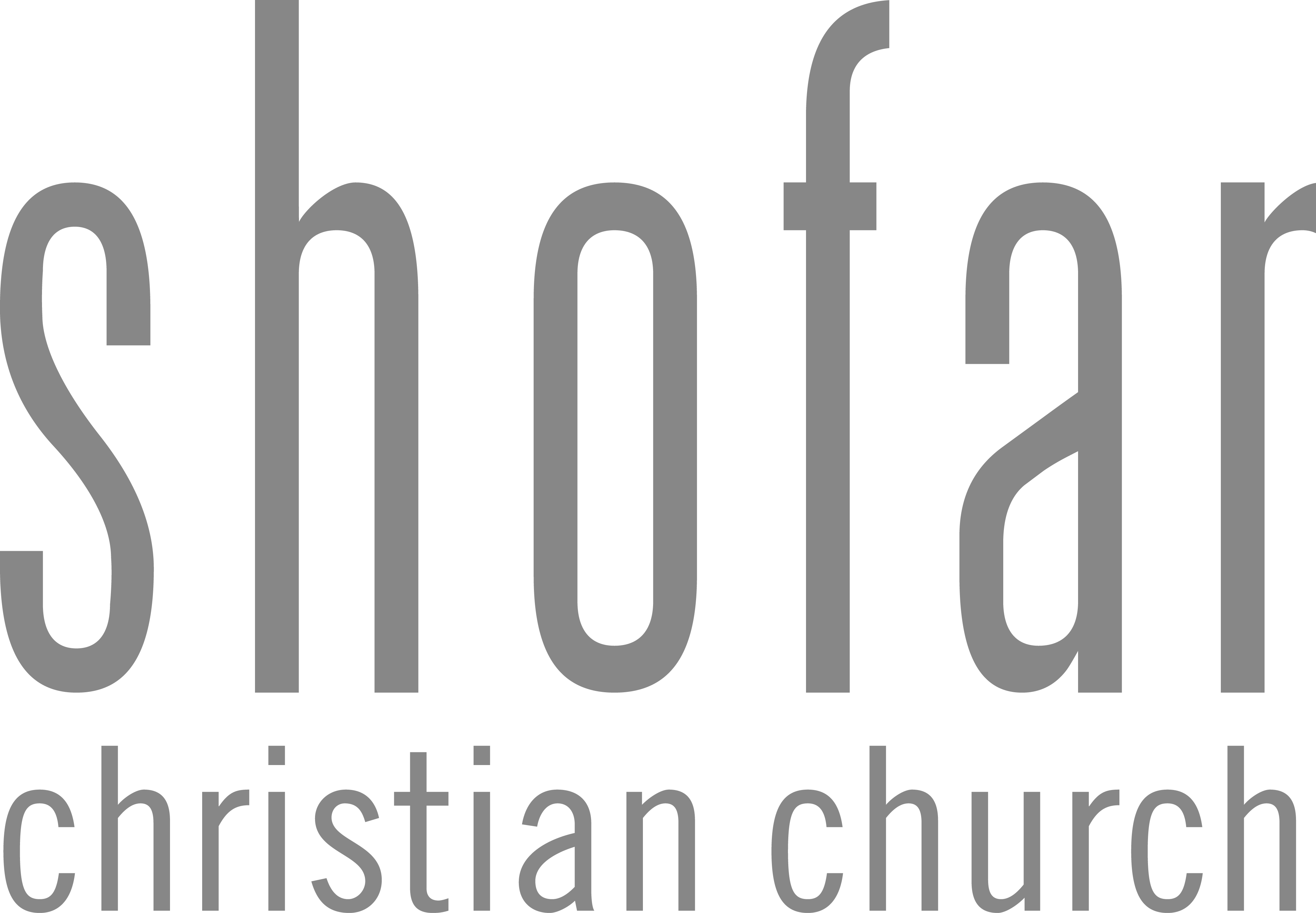 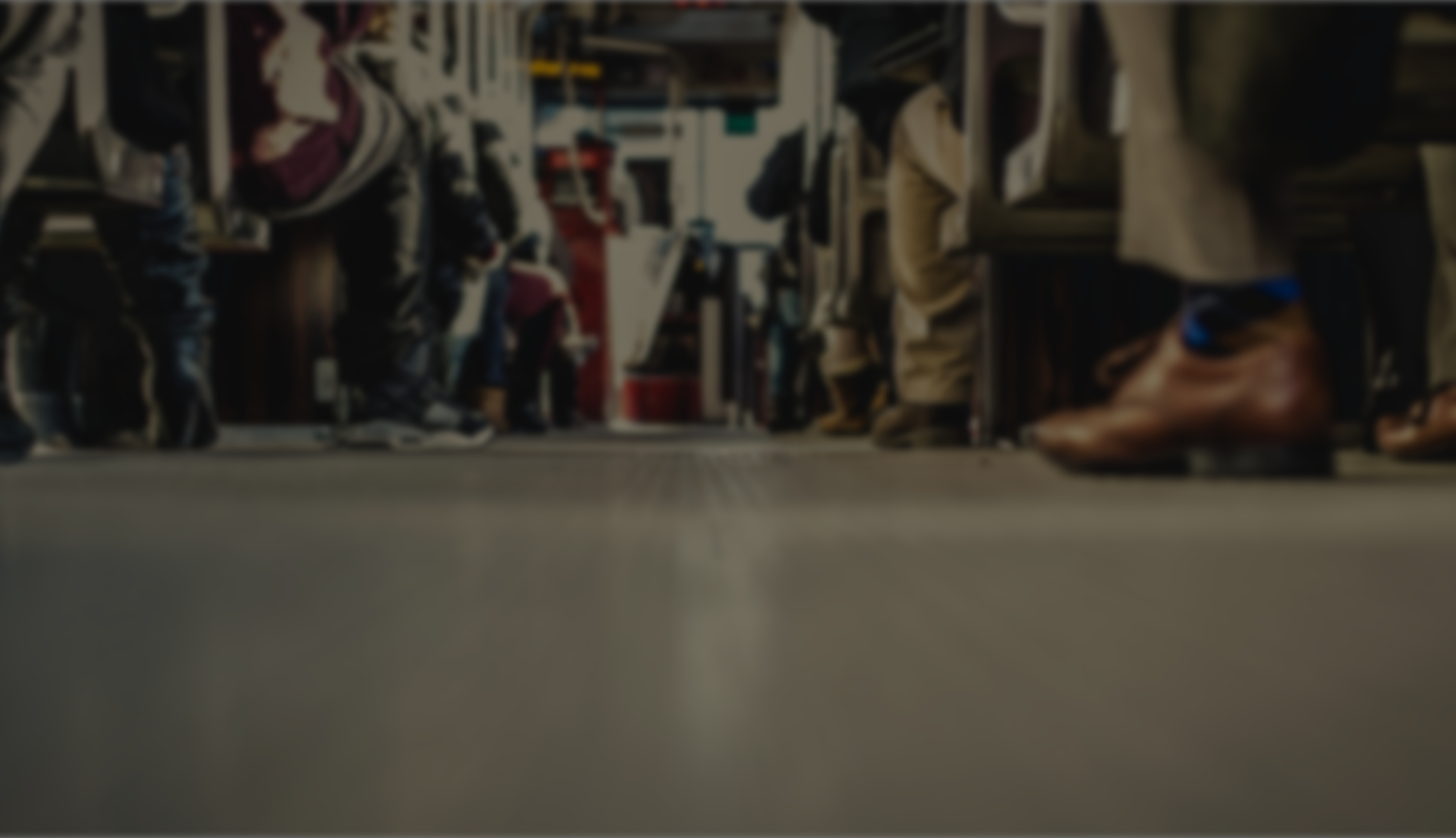 Wakker die genadegawe van God aan
Gebruik die gawes wat God you gegee het.
Die ontdekking en gebruik van you gawe lê in liefde en omgee vir ander.
Caption
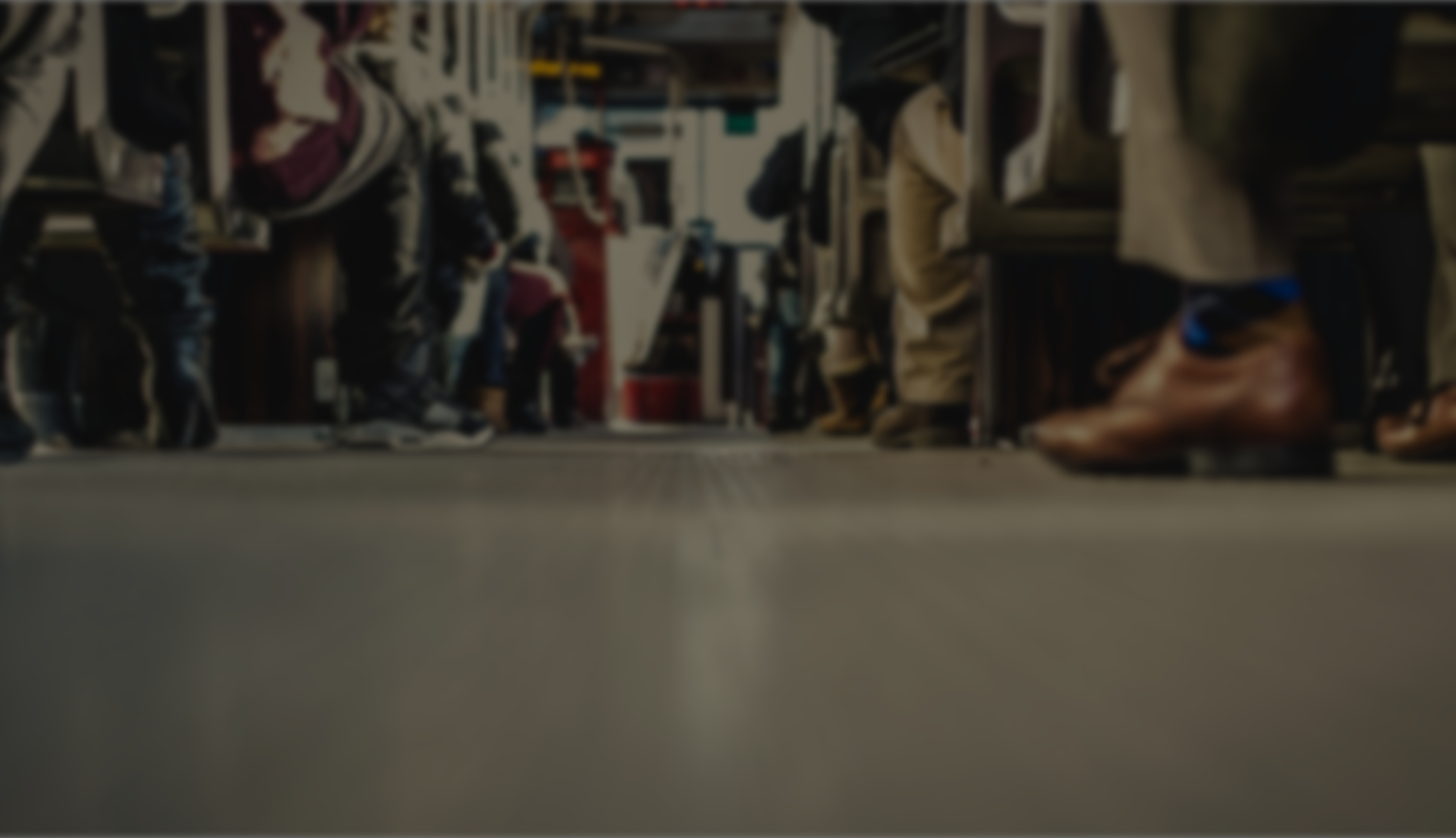 2 Tim 1:6-7 (AFR53)
6 Om hierdie rede herinner ek jou daaraan om die genadegawe van God aan te wakker wat in jou is deur die oplegging van my hande.7 Want God het ons nie ’n gees van vreesagtigheid gegee nie, maar van krag en liefde en selfbeheersing.
Caption
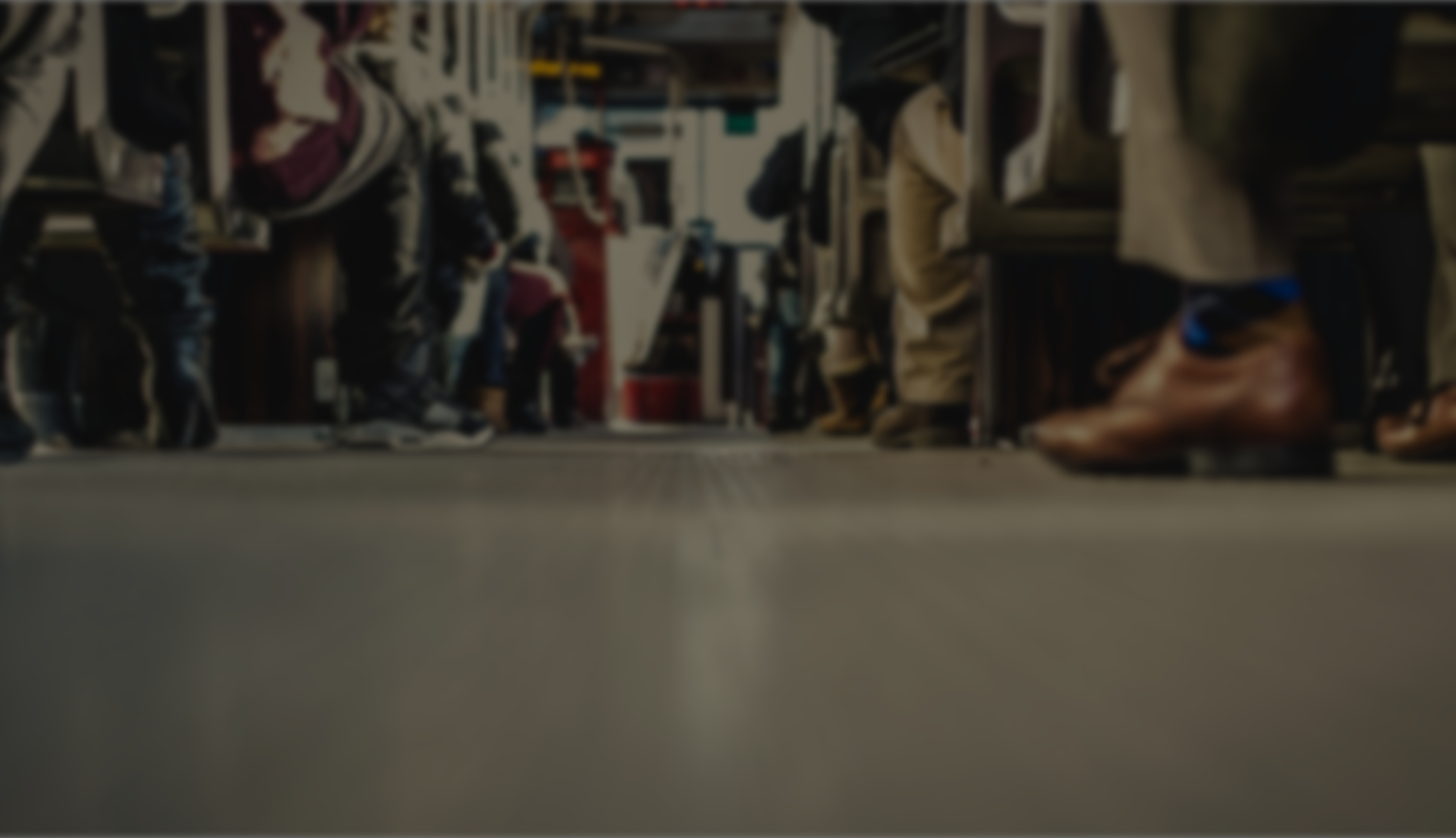 2 Tim 1:6-7 (AFR53)
6 Om hierdie rede herinner ek jou daaraan om die genadegawe van God aan te wakker wat in jou is deur die oplegging van my hande.7 Want God het ons nie ’n gees van vreesagtigheid gegee nie, maar van krag en liefde en selfbeheersing.
Caption
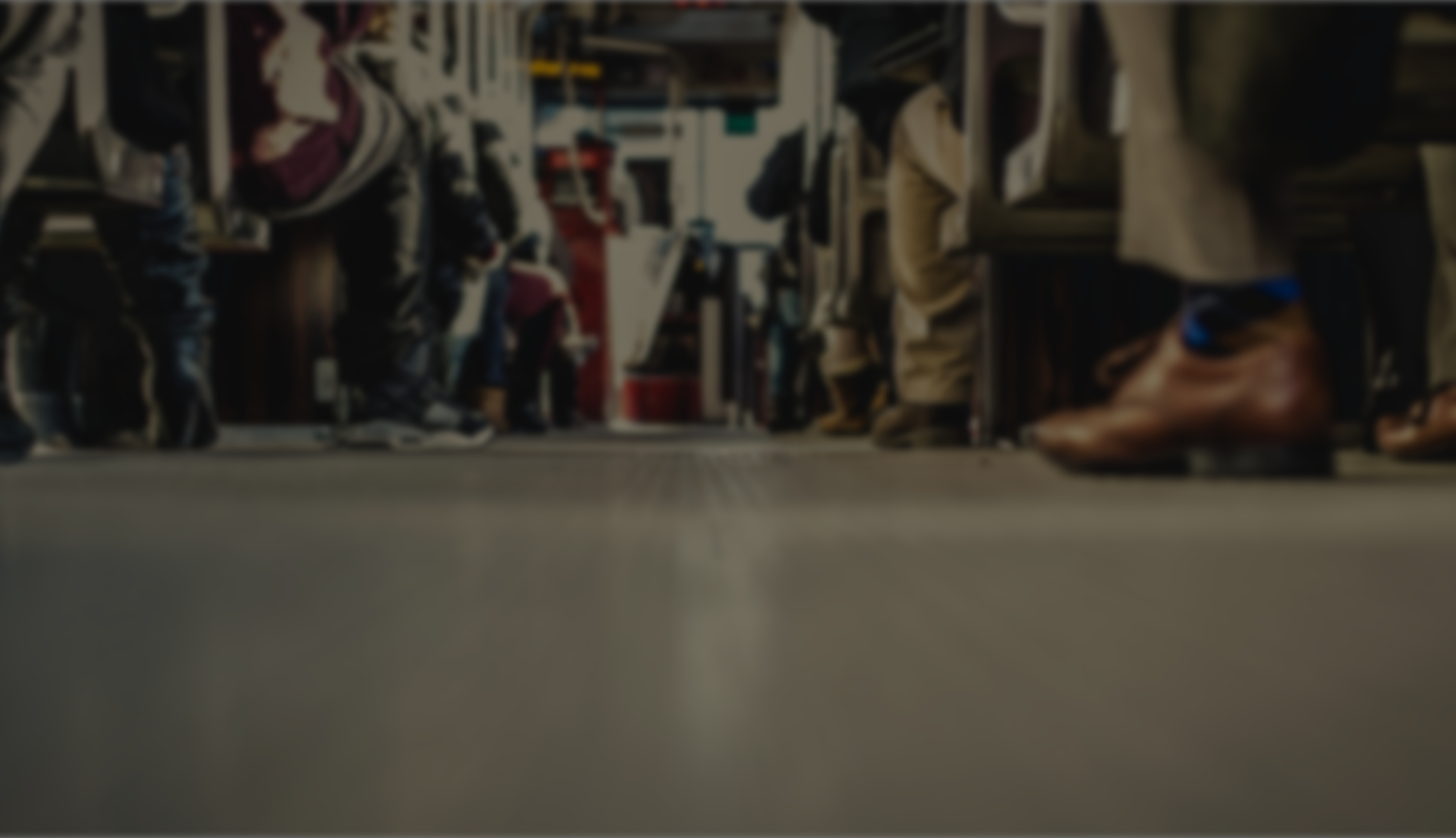 ‘n Gees van krag, liefde, en 
selfbeheersing
Vrees weerhou ons om die genadegawe van God aan te wakker.
Caption
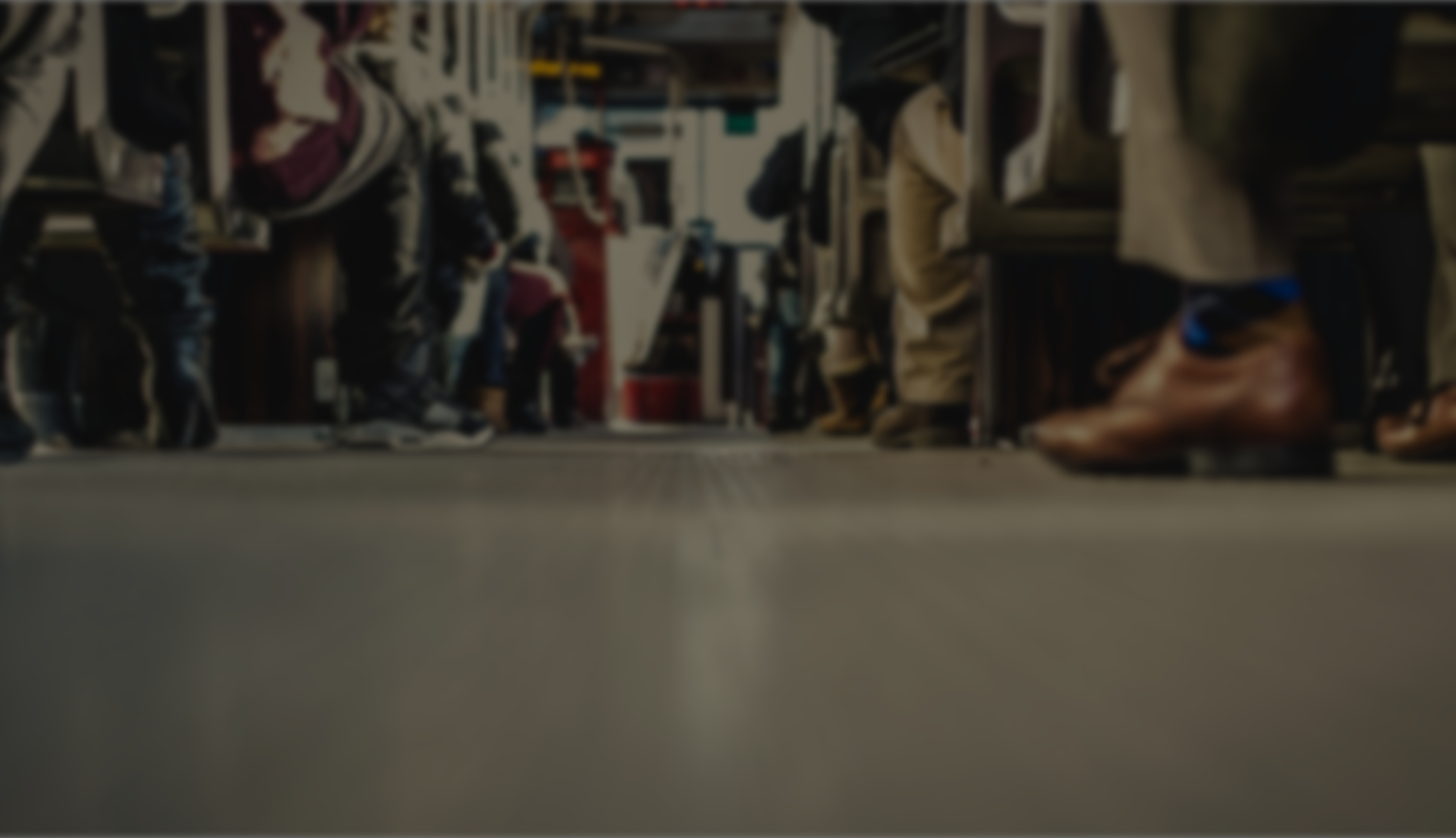 2 Tim 1:6-7 (AFR53)
6 Om hierdie rede herinner ek jou daaraan om die genadegawe van God aan te wakker wat in jou is deur die oplegging van my hande.7 Want God het ons nie ’n gees van vreesagtigheid gegee nie, maar van krag en liefde en selfbeheersing.
Caption
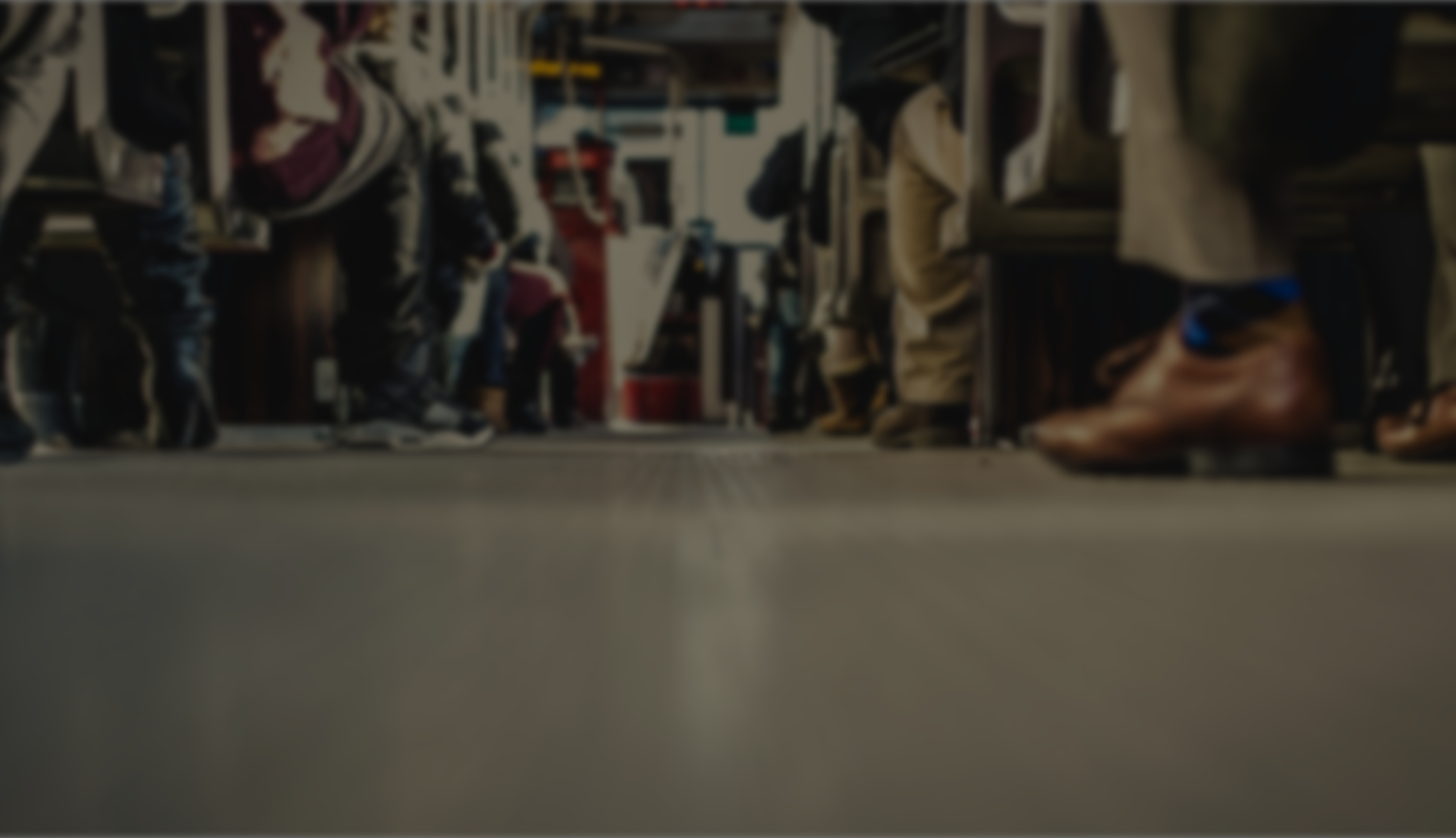 ‘n Gees van krag, liefde, en 
selfbeheersing
Vrees weerhou ons om die genadegawe van God aan te wakker.
Vrees weerhou ons om in die krag van God te loop, ander lief te hê, en onself te beheer.
Caption
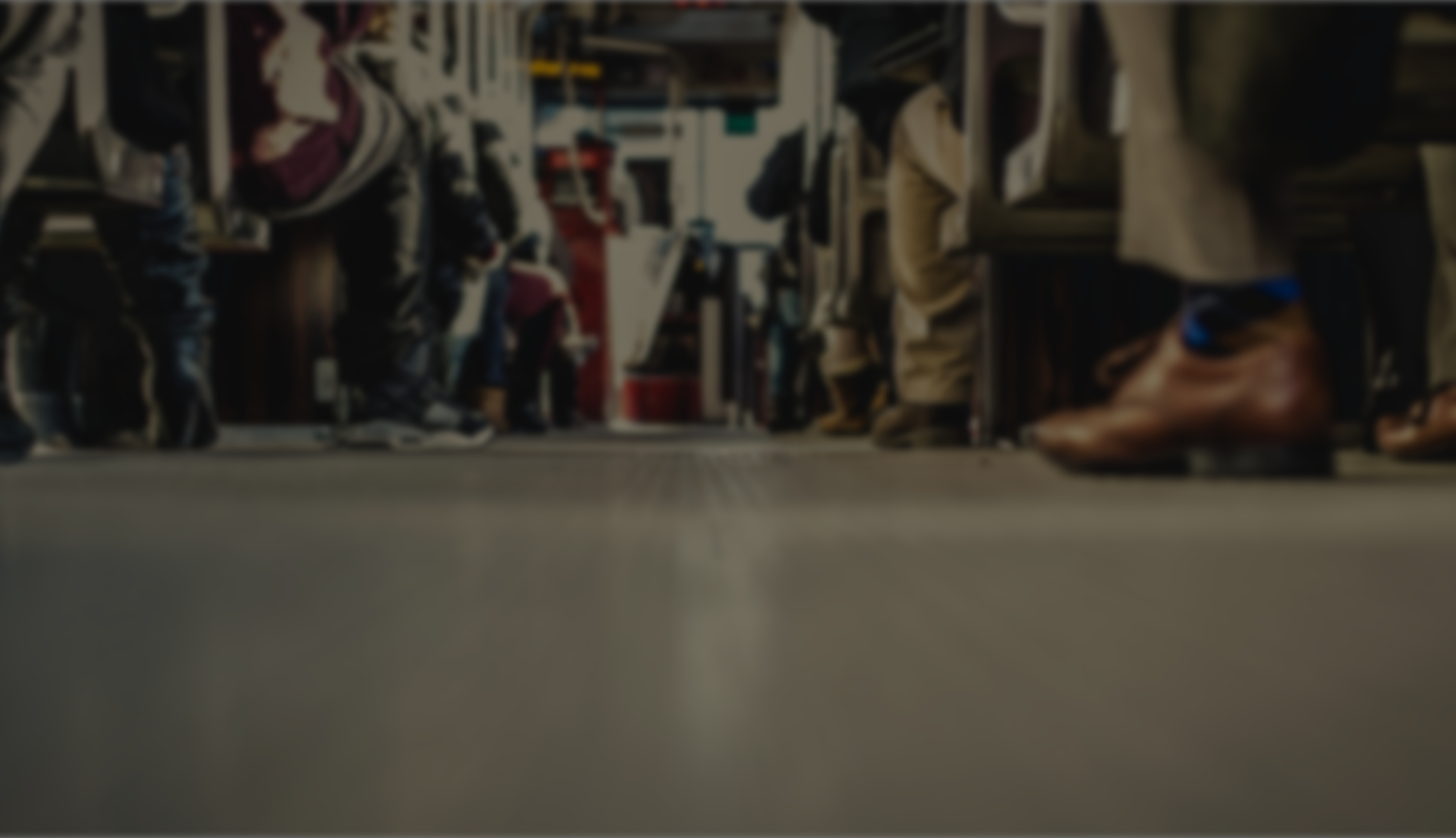 2 Tim 1:6-7 (AFR53)
6 Om hierdie rede herinner ek jou daaraan om die genadegawe van God aan te wakker wat in jou is deur die oplegging van my hande.7 Want God het ons nie ’n gees van vreesagtigheid gegee nie, maar van krag en liefde en selfbeheersing.
Caption
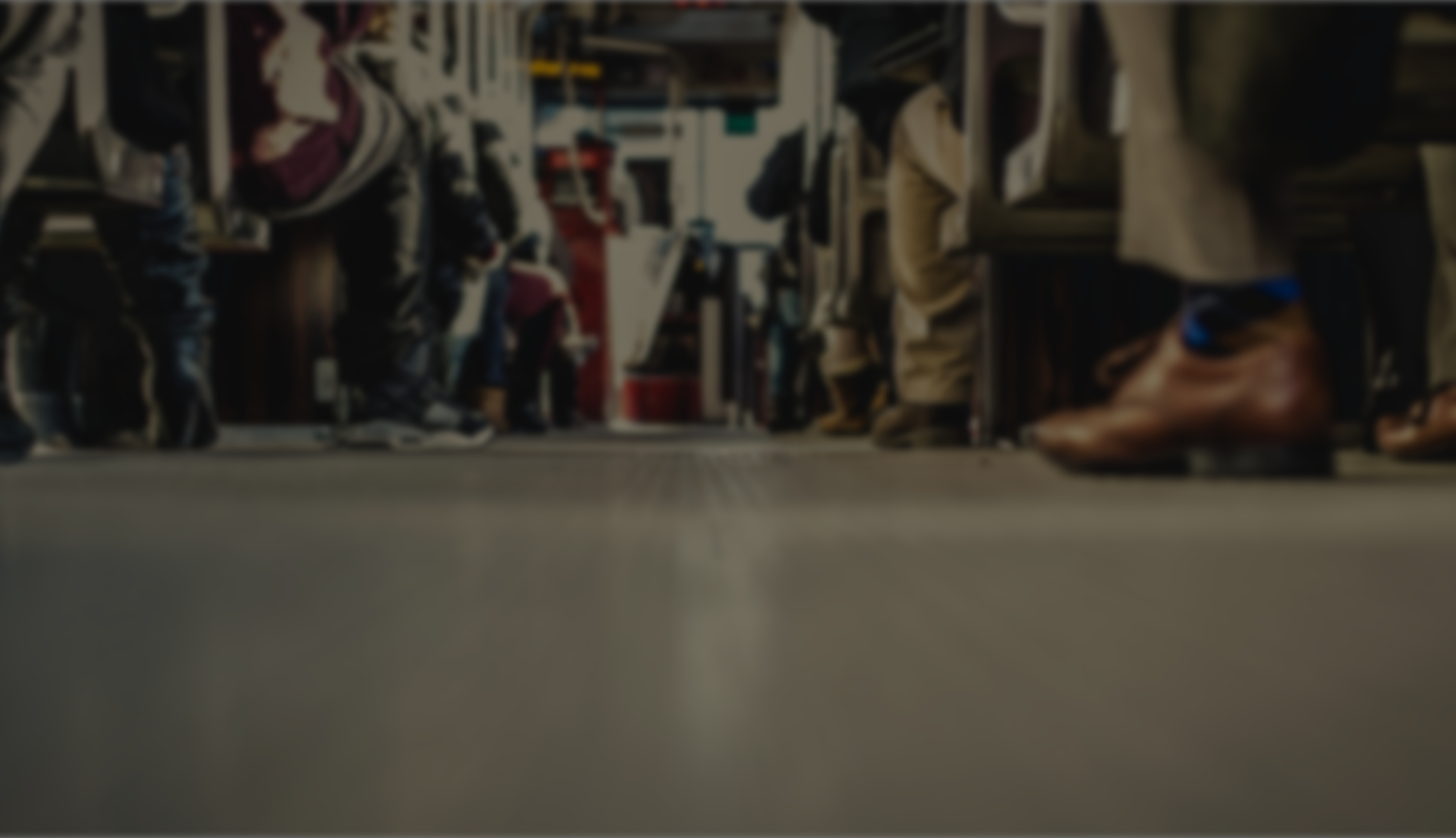 ‘n Gees van krag, liefde, en 
selfbeheersing
Vrees weerhou ons om die gawe van God aan te wakker.
Vrees weerhou ons om in die krag van God te loop, ander lief te hê, en onself te beheer.
Soos ons na God kyk verdwyn vrees en begin ons die gawe aan wakker.
Caption
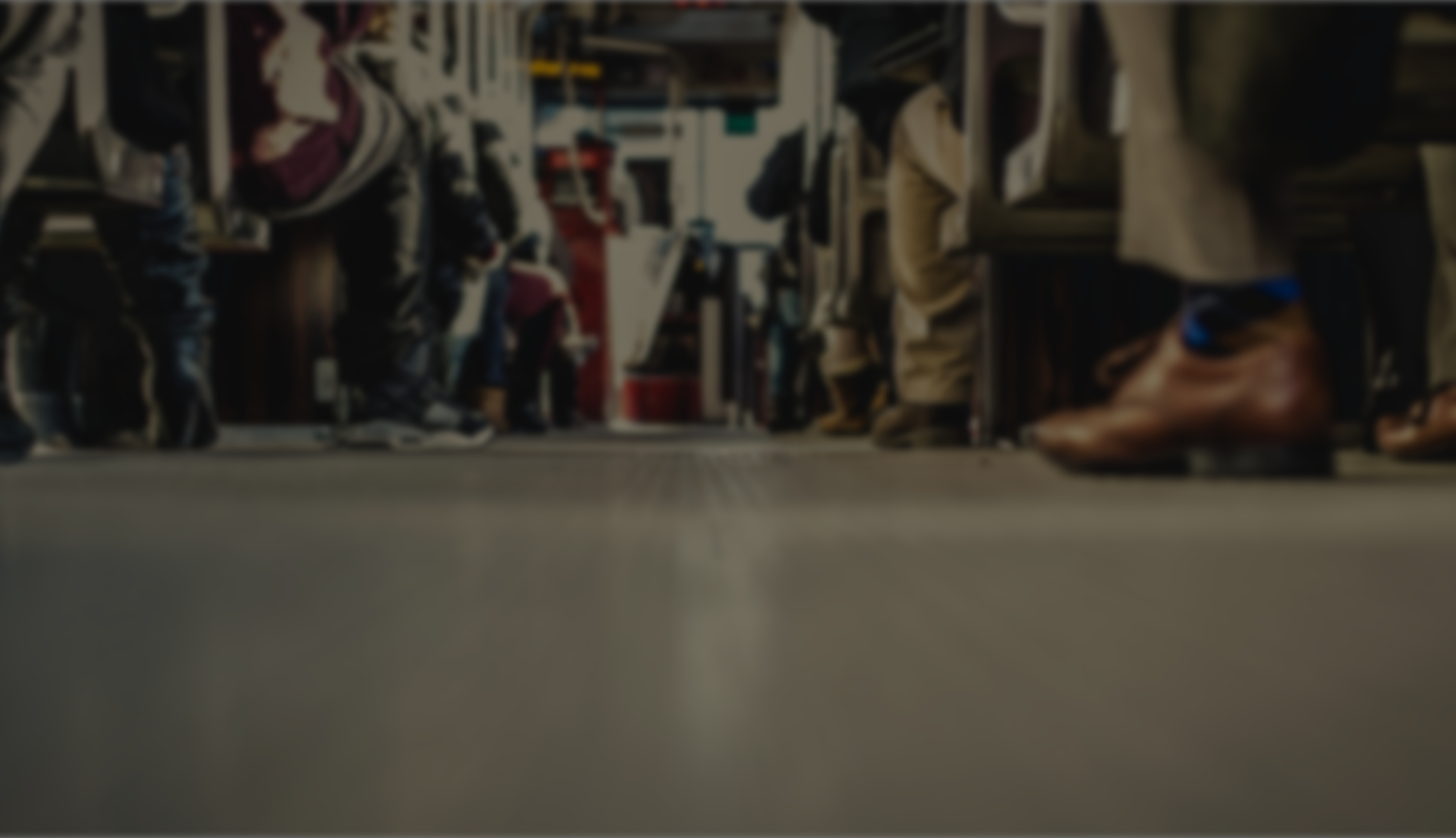 2 Tim 1:6-7 (AFR53)
6 Om hierdie rede herinner ek jou daaraan om die genadegawe van God aan te wakker wat in jou is deur die oplegging van my hande.7 Want God het ons nie ’n gees van vreesagtigheid gegee nie, maar van krag en liefde en selfbeheersing.
Caption
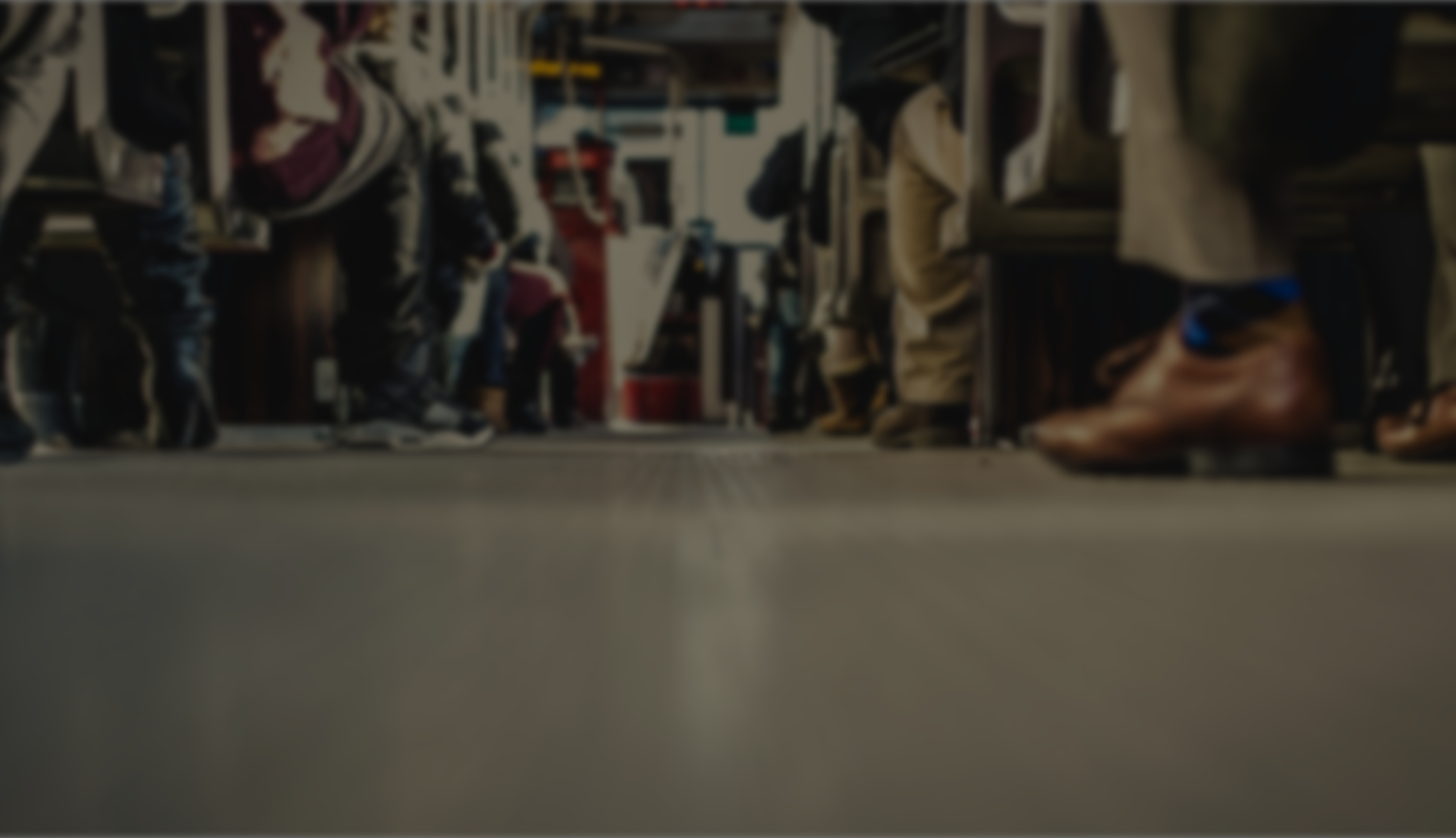 ‘n Gees van krag, liefde, en 
selfbeheersing
Vrees weerhou ons om die gawe van God aan te wakker.
Vrees weerhou ons om in die krag van God te loop, ander lief te hê, en onself te beheer.
Soos ons na God kyk verdwyn vrees en begin ons die gawe aan wakker.
Soos ons na God kyk produseer die Gees krag, liefde, en selfbeheersing in ons.
Caption
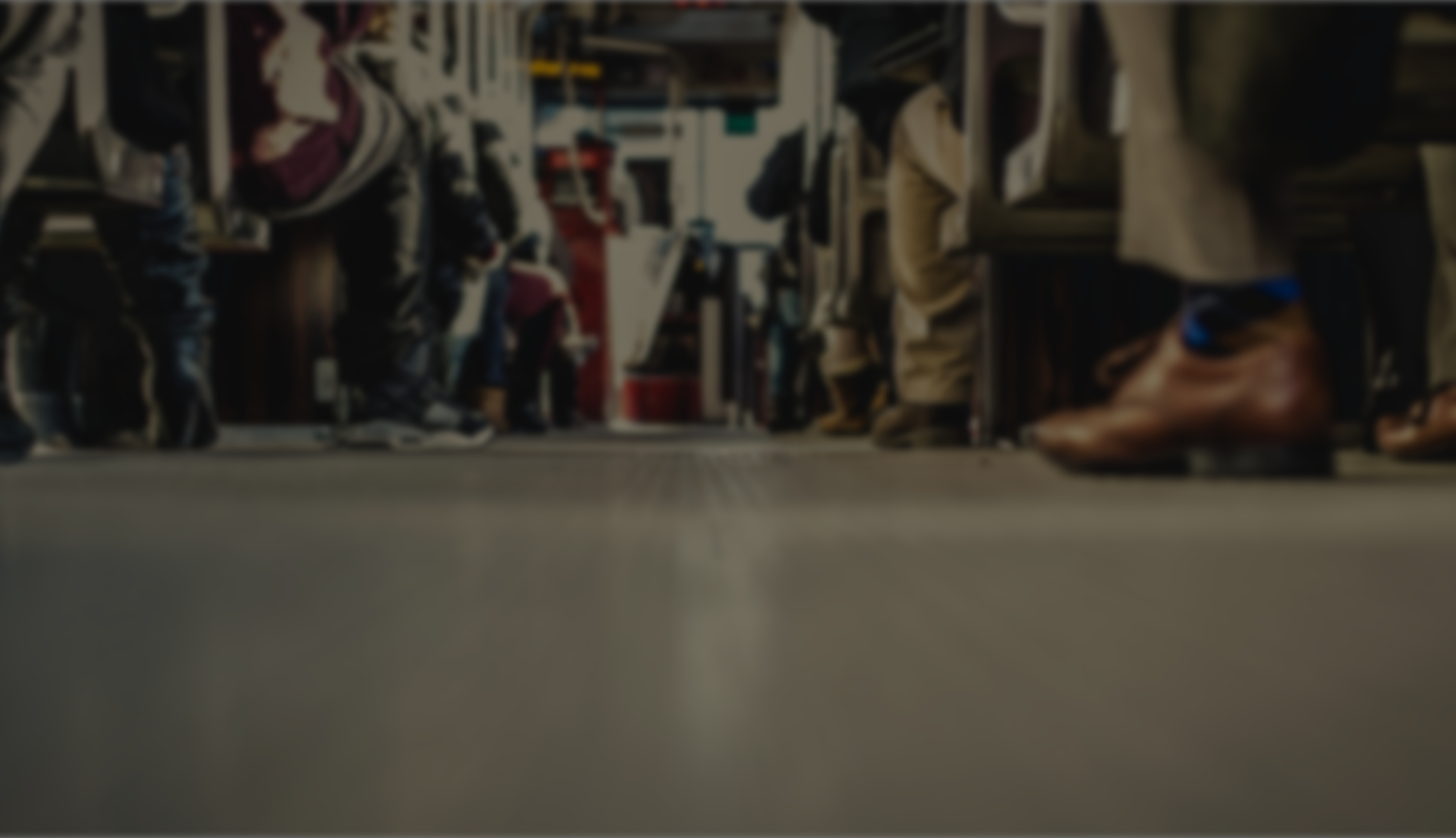 Rom  8:15 (AFR53)
15Want julle het nie ontvang ’n gees van slawerny om weer te vrees nie, maar julle het ontvang die Gees van aanneming tot kinders, deur wie ons roep: Abba, Vader!
Caption
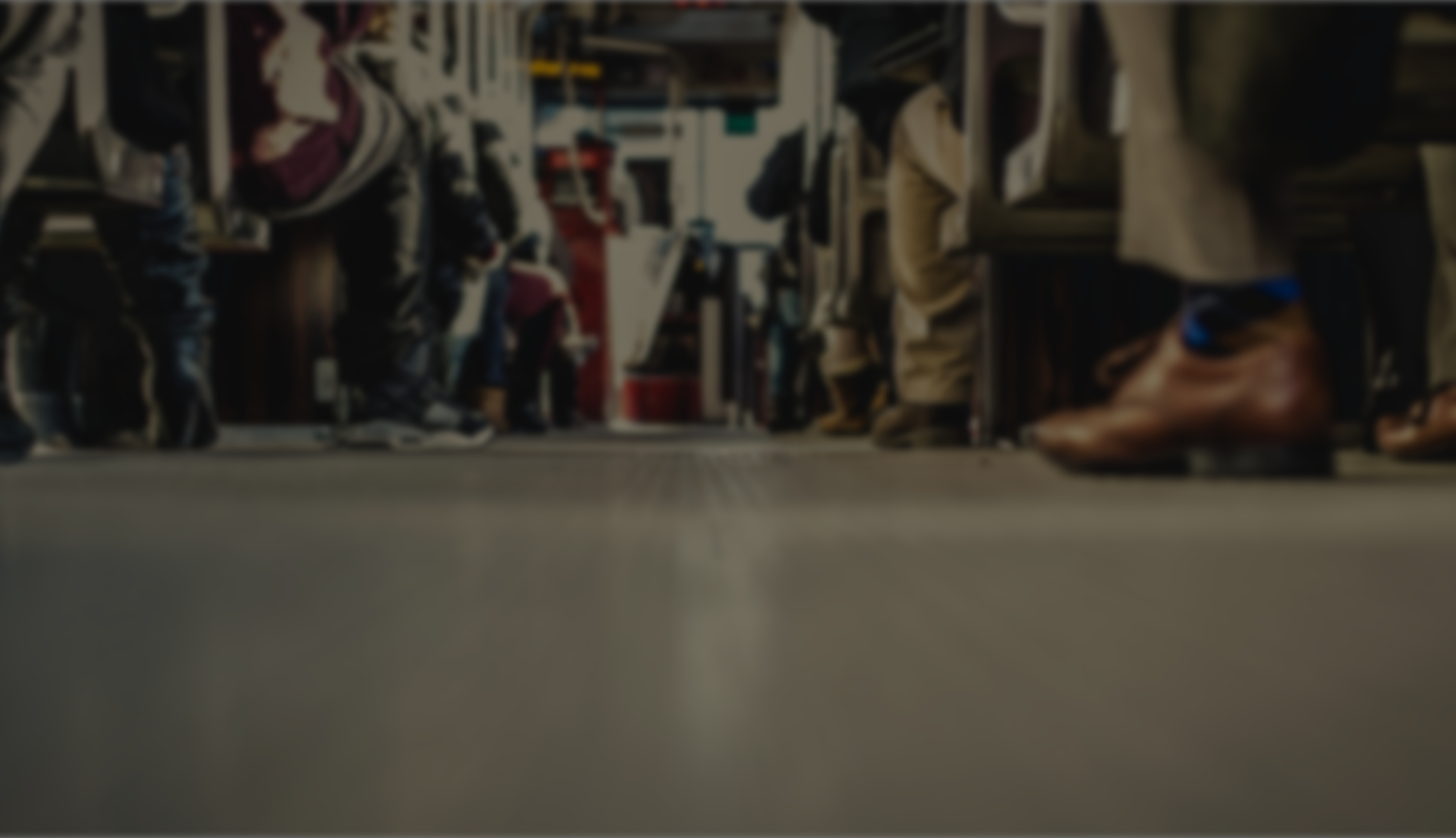 ‘n Gees van krag, liefde, en 
selfbeheersing
Weerhou vrees jou om God te volg?
Kyk jy na jouslef of na God?
Is jy besig om met krag, liefde, en selfbeheersing te lewe?
Caption